Wake Up And Smell The Coffee
The rise of digital media
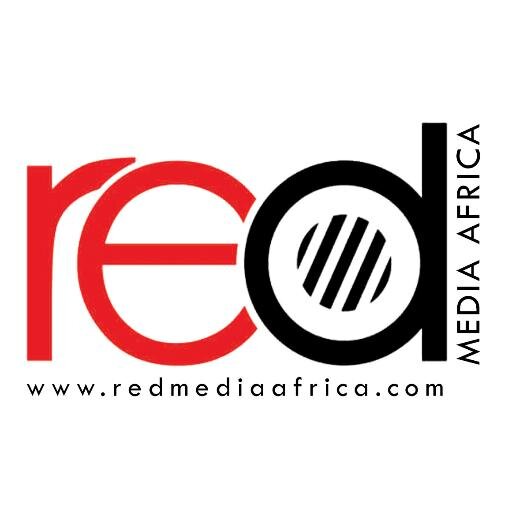 PRESENTED AT: SMELL THE COFFEE CONFERENCE
Why Are We Here?
To ‘Wake Up’ means:
 To become roused from sleep
To become roused from a tranquil or inactive
To become cognizant or aware of something
To remain awake for some purpose
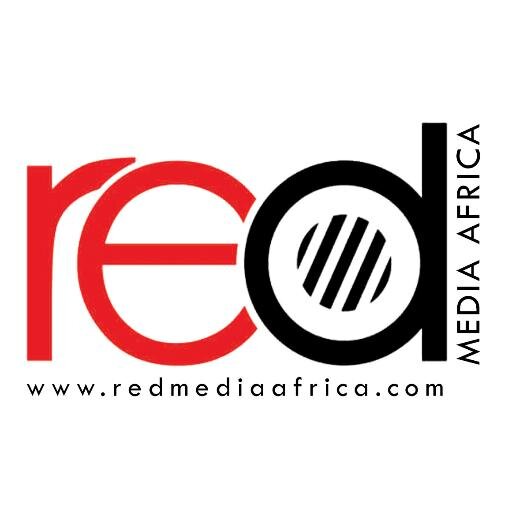 THERE IS AN URGENT NEED FOR US TO BECOME AWARE OF WHERE THE WORLD IS GOING, IN ORDER TO PROPERLY POSITION OURSELVES TO BENEFIT
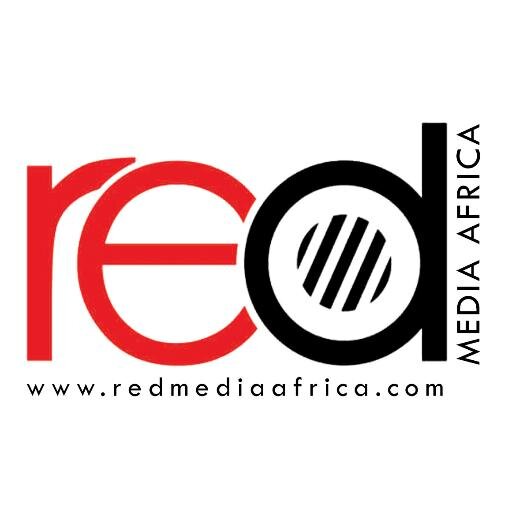 What is digital media?
Different from analog media
Easier to control 
Can be copied without losing quality
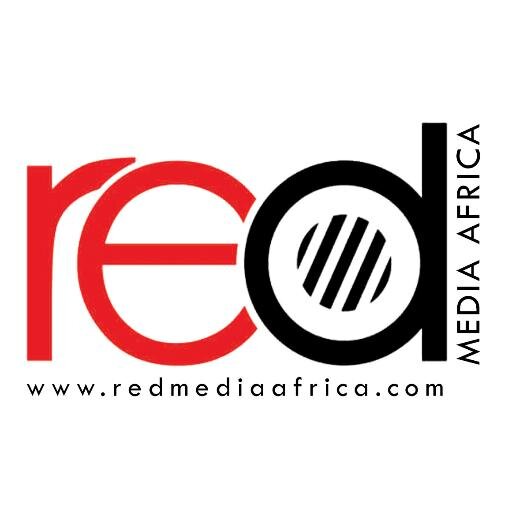 PLATFORMS
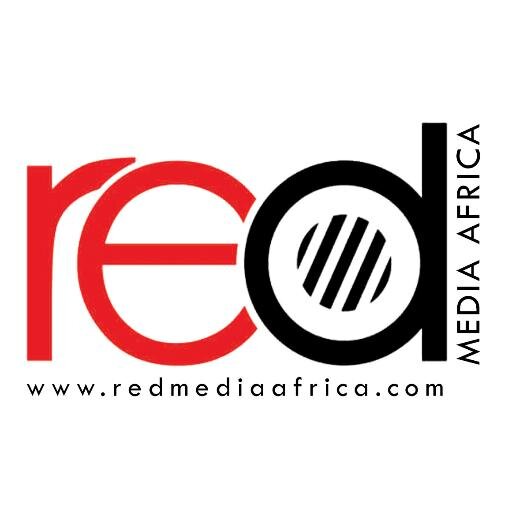 Examples
Mobile phones 
CDs 
E-books 
Internet 
World Wide Web
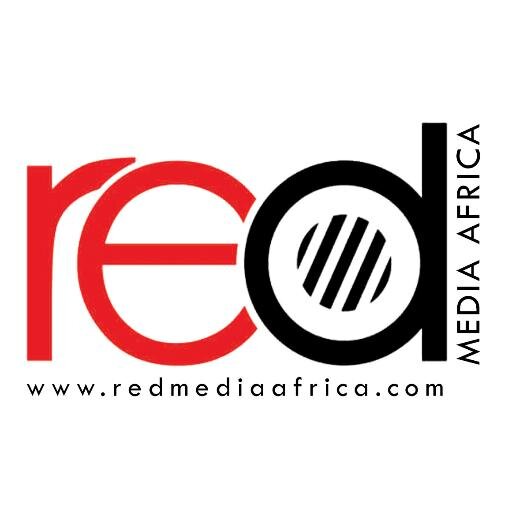 A decade of connectivity in Nigeria
1,569,050 lines in 2002 and 1.89 teledensity  
148,495,205 in July 2015 and107.67 teledensity
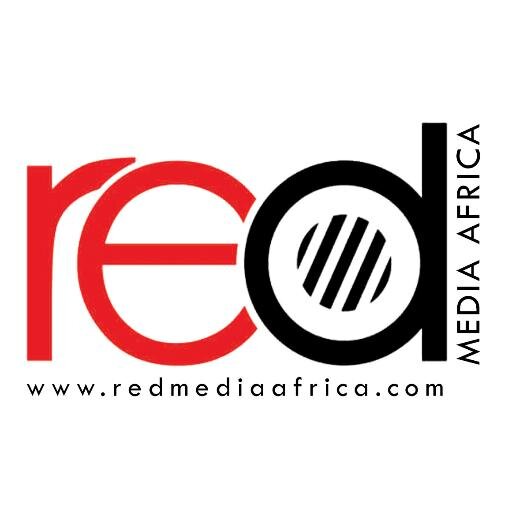 Ever cheaper and more powerful phones
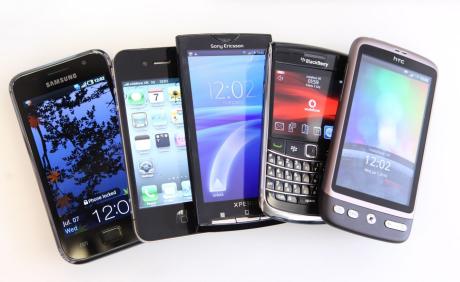 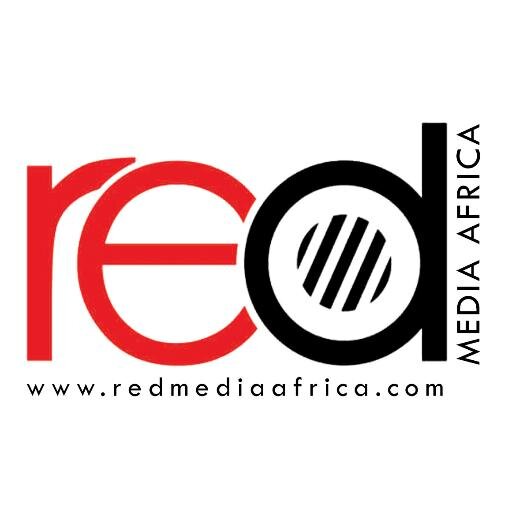 The Telco Data Wars
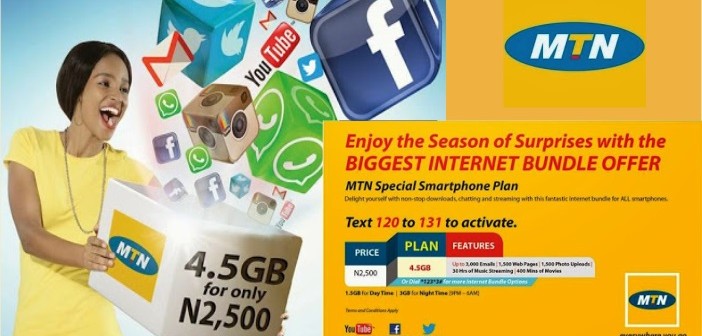 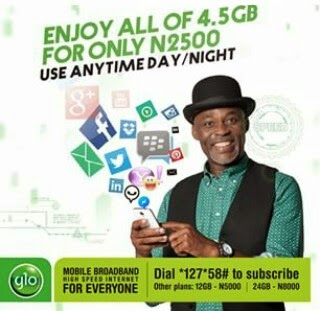 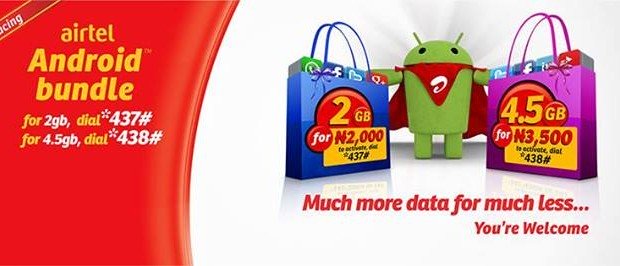 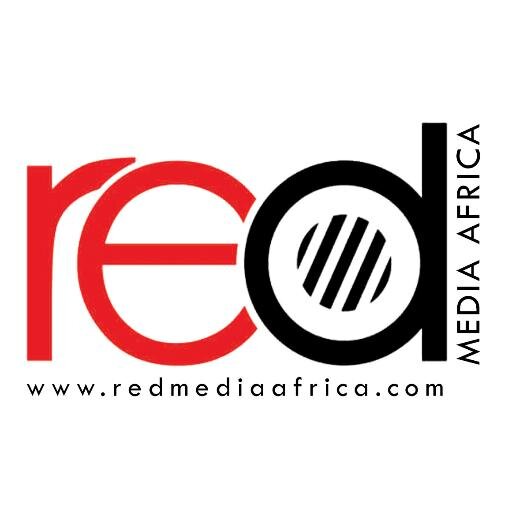 The most mobile country in the world
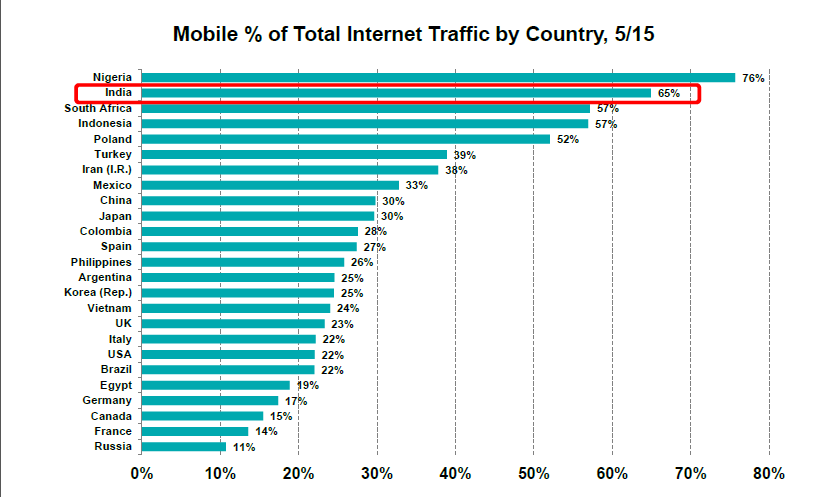 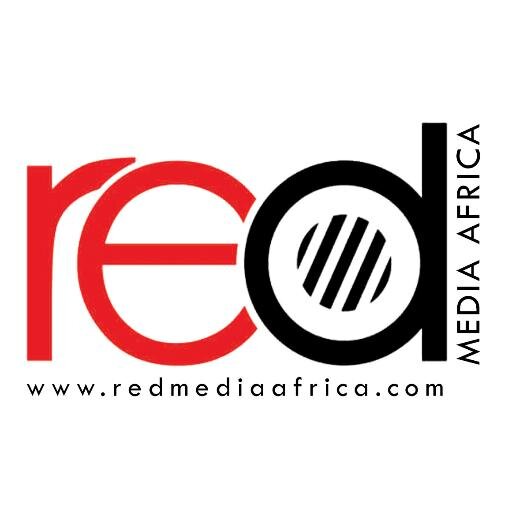 Sharp increase in video consumption in a variety of formats
6 seconds (Vine) 
15 seconds (Instagram) 
30 seconds (Twitter)
Longer videos
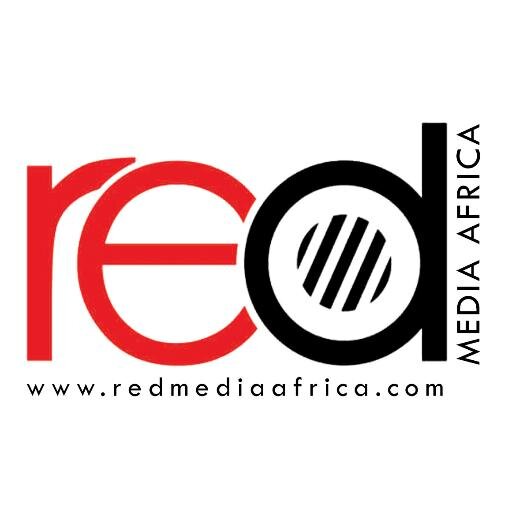 And more channels for Sharing
This generation (and their parents) are now on WhatsApp (900 million users and counting)
BBM
Good old SMS
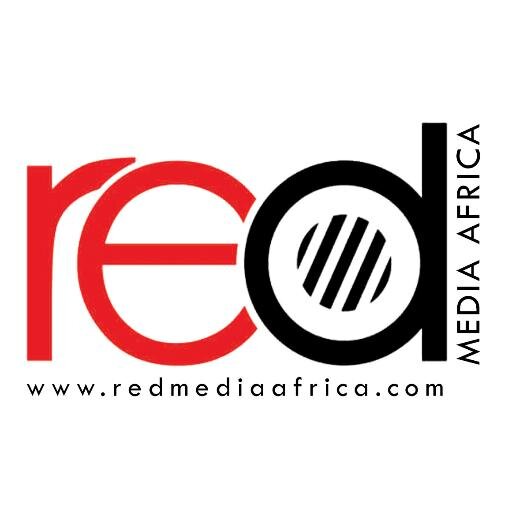 CONTENT
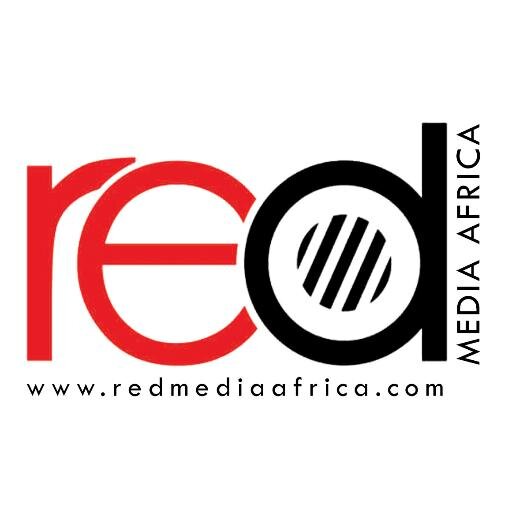 A few implications
A mobile, social world
Always connected for work and play
Rise of e-commerce (Jumia, Konga)
The on-demand economy (Uber, food on demand, etc)
Audiences with a voracious (endless!) appetite for content
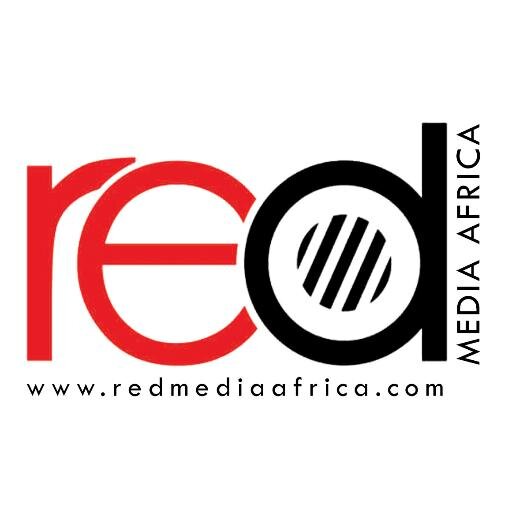 Where RED Stands
A media company that is designed to build anything at all and engage anything that exists using platforms it can find.
Ten jobs that did not exist ten years ago
Chief Listening Officer
Online Community Manager
SEO Specialist
Blogger
App designer
Chief Storyteller 
Cloud Services Specialist
Big Data Analyst
Digital Marketing Specialist
User Interface/User Experience designer
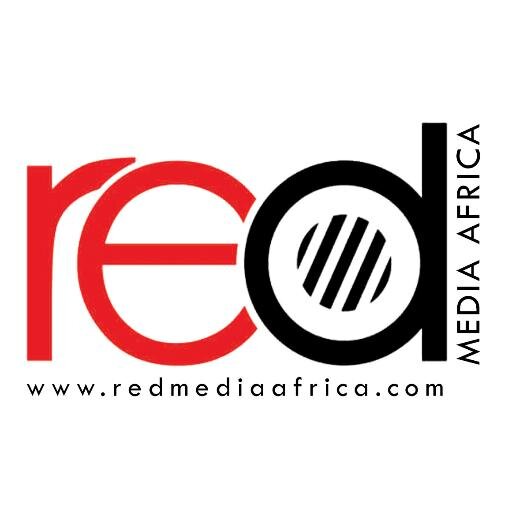 The Future
Drone pilots (to monitor pipelines and cover news stories for instance)
How likely is it for your job to be done by a robot?
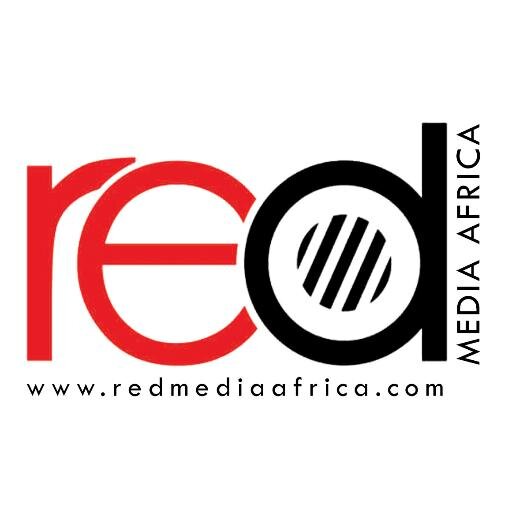 One last thing
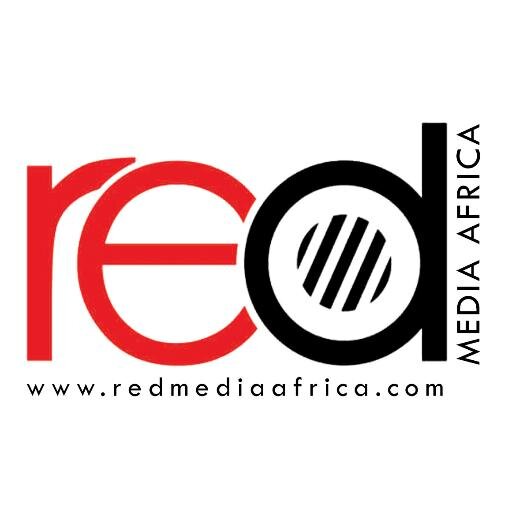 The illiterate of the 21st century will not be those who cannot read and write. It will be those who cannot learn, unlearn and relearn.

Alvin Toffler, Futurist
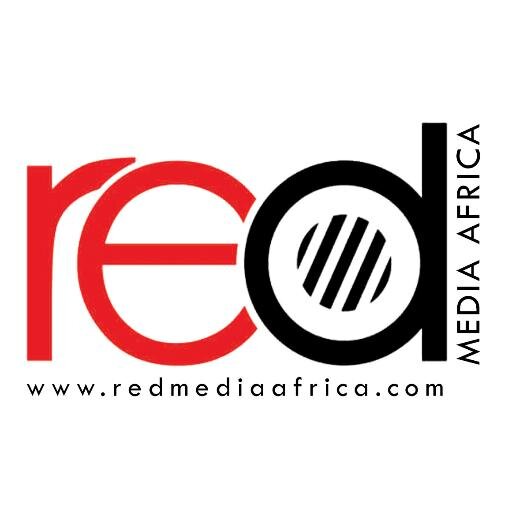 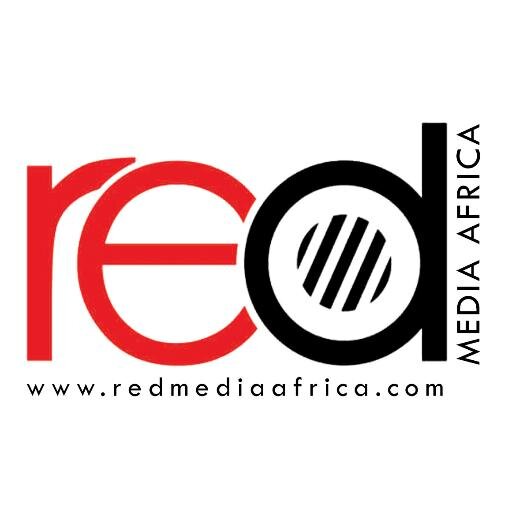